cryptic
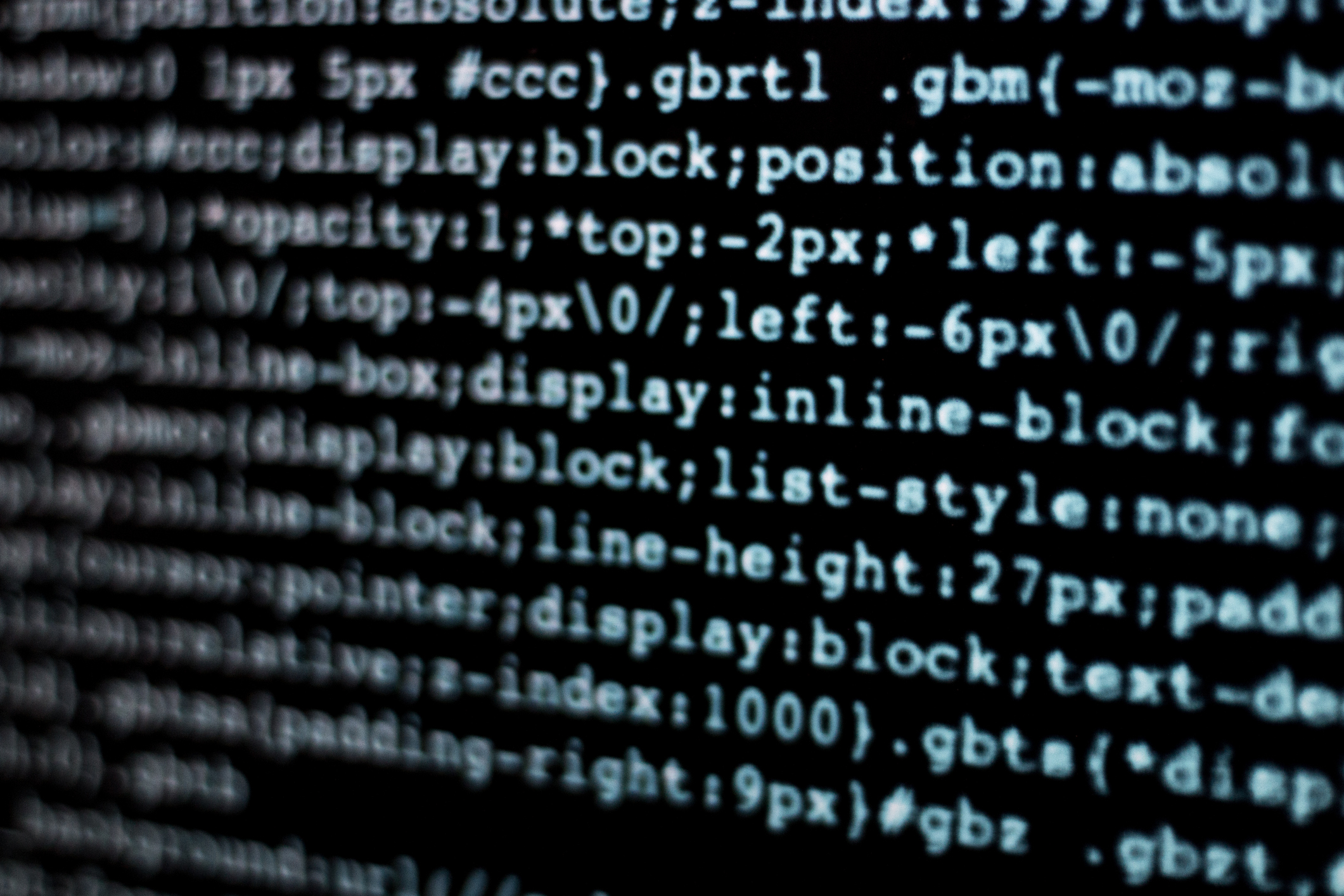 seeming to have a secret meaning; mysteriously
manuscript
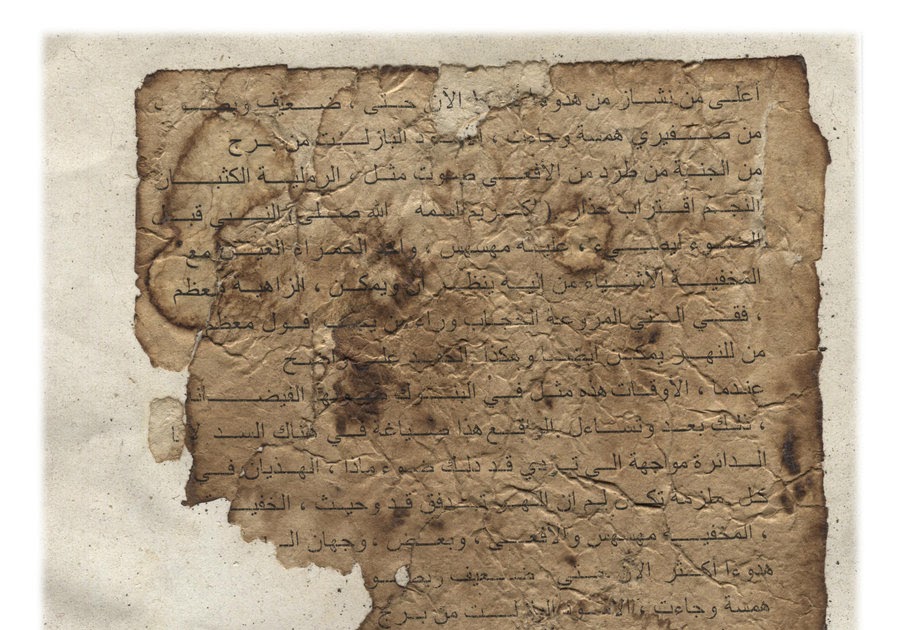 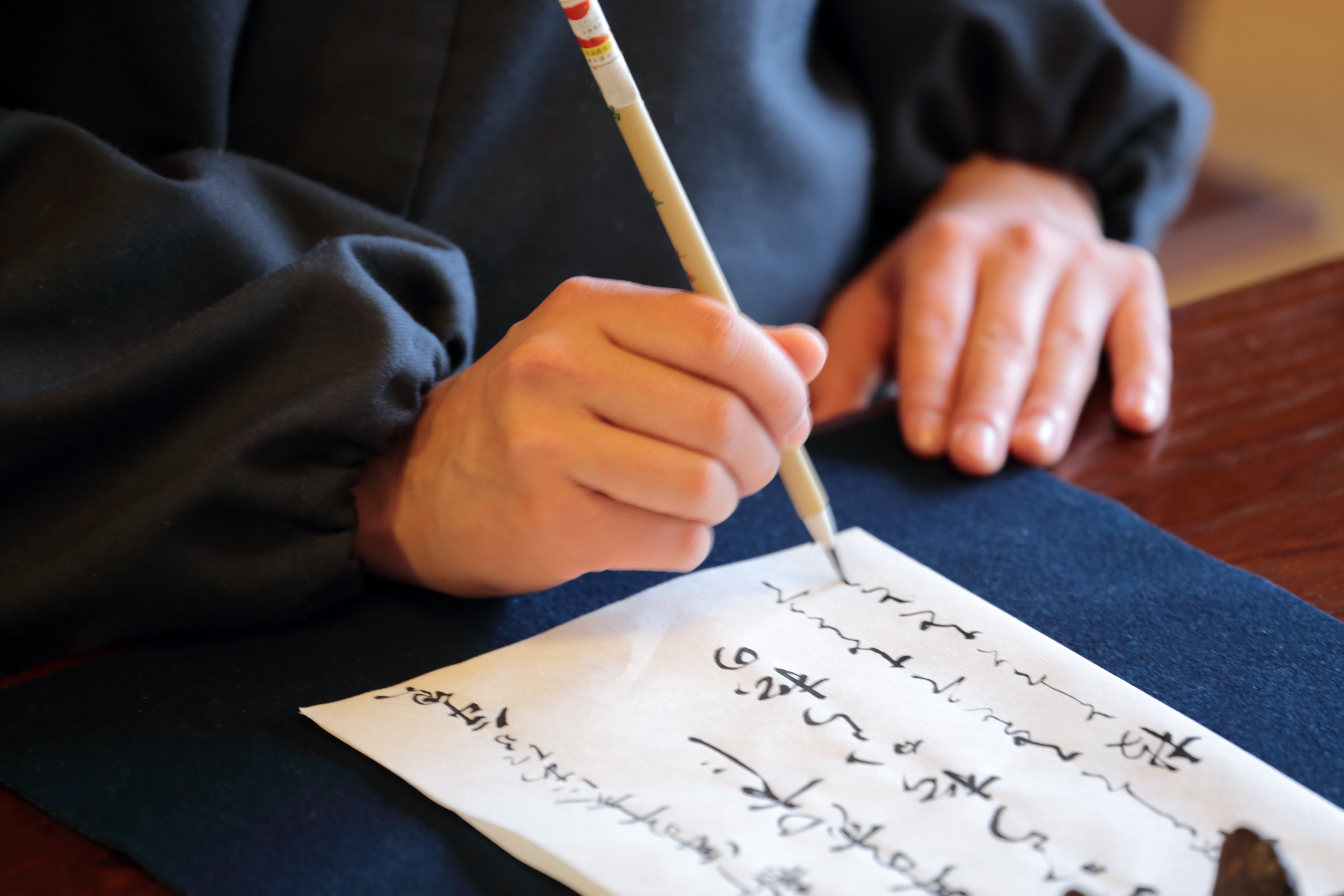 This Photo by Unknown author is licensed under CC BY-SA-NC.
an unfinished or unpublished writing, usually done by hand
distortions
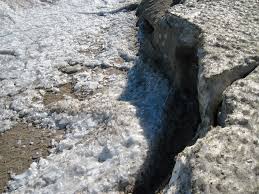 an unexpected and unwanted change caused by heat, movement, or another outside force
facets
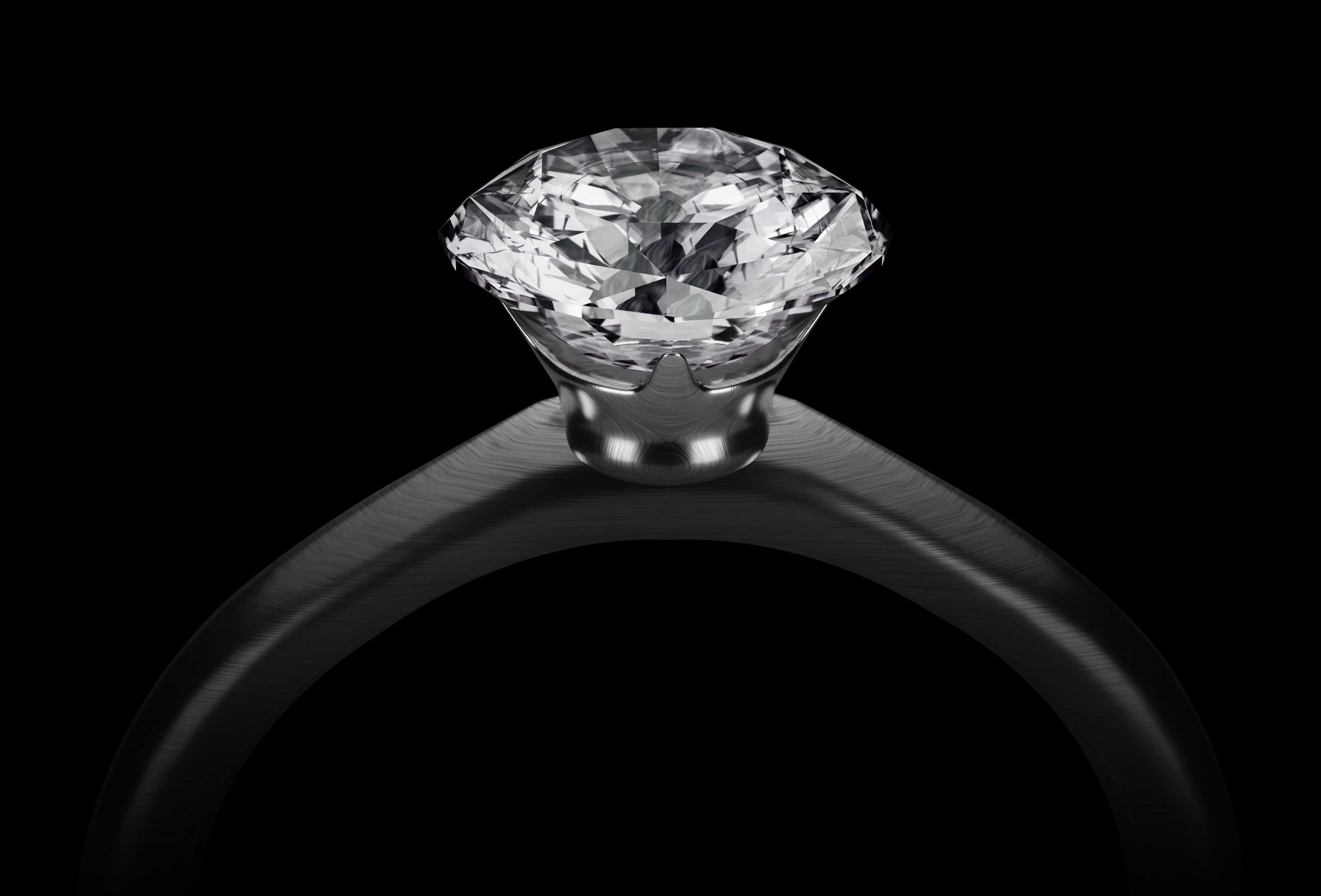 one of the flat surfaces of a gemstone or other rock.
flailing
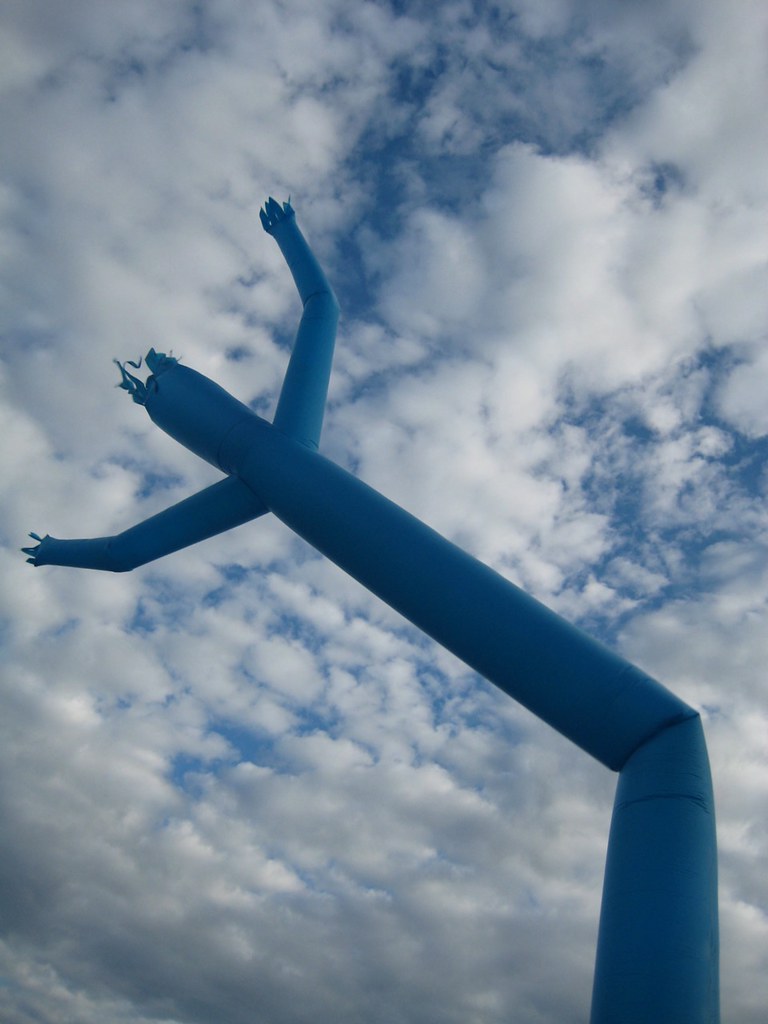 This Photo by Unknown author is licensed under CC BY-NC.
to swing your arms or legs violently as if out of control
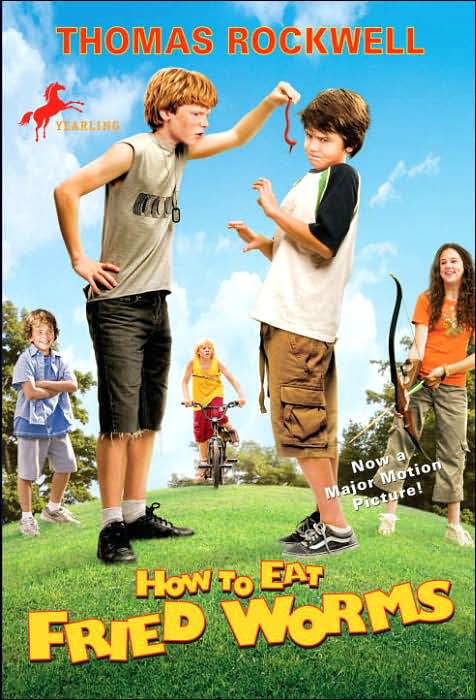 to have the courage for
dared
This Photo by Unknown author is licensed under CC BY-SA-NC.
fragments
small pieces of something, usually broken off of something larger
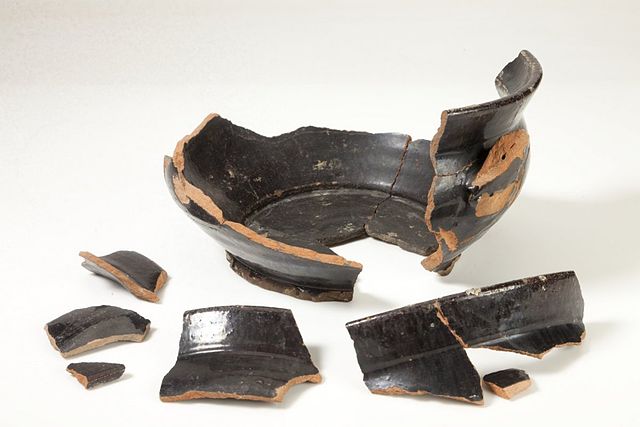 This Photo by Unknown author is licensed under CC BY-SA.
spurted
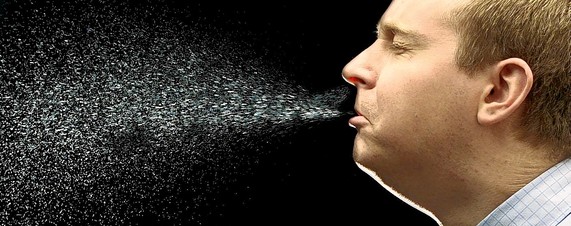 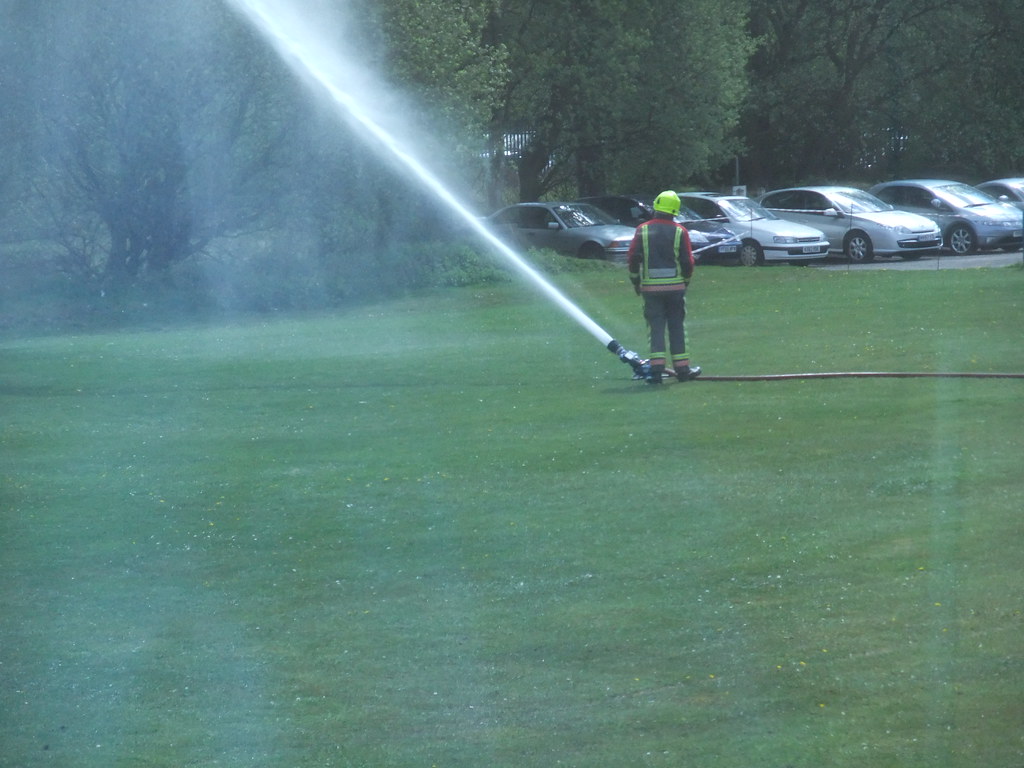 This Photo by Unknown author is licensed under CC BY-SA.
To burst out suddenly
plunged
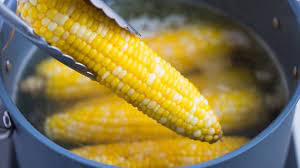 to put in suddenly
scalded
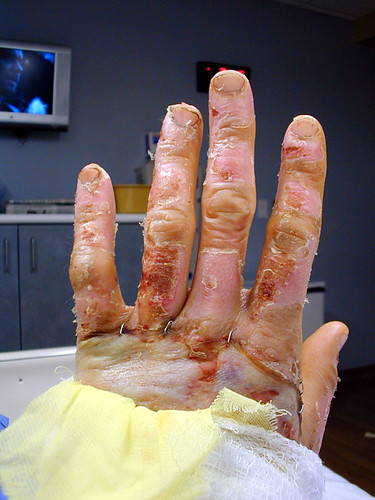 This Phoo by Unknown author is licensed under CC BY.
to burn with hot water or steam
fruitless
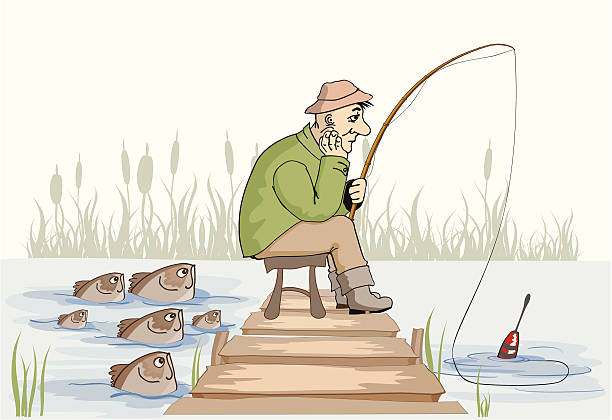 Not having the intended or hoped for outcome; unsuccessful
heartily
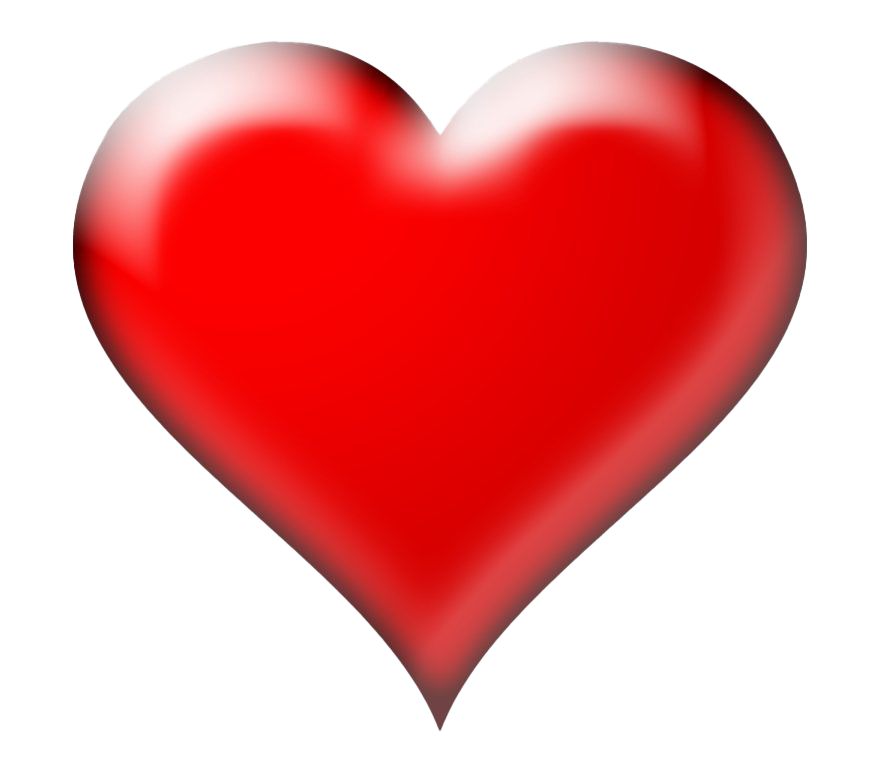 This Photo by Unknown author is licensed under CC BY-NC.
In a way that indicates friendliness or enthusiasm